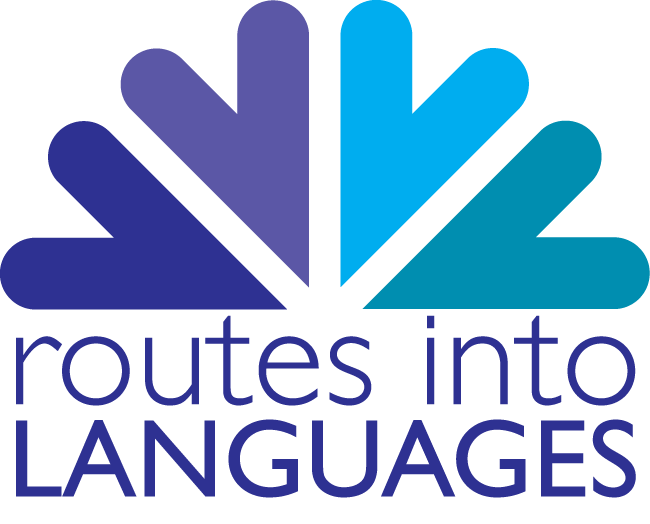 Deutsche WörterbücherPart 1
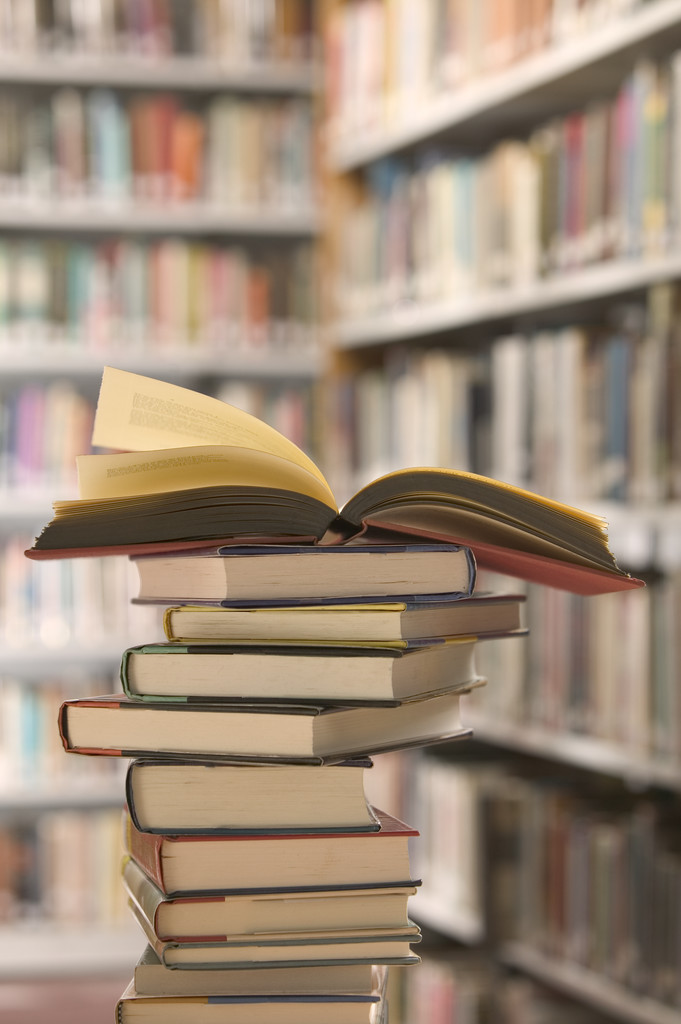 Tipps zum richtigen Umgang mit deutschen Wörterbüchern

Developed by Elisabeth Wielander,
Aston University
Allgemein
Wie Sie in der allgemeinen Einführung zum Thema gesehen haben, gibt es einsprachige und zweisprachige Wörterbücher, die man für verschiedene Zwecke verwendet.
Wir werden uns jetzt einige deutsche Wörterbücher ansehen und wie sie funktionieren. Viel Spaß beim Ausprobieren!
Achtung: 
	Bitte vorsichtig sein mit Online-Wörterbüchern! Viele bieten nur wenig Information oder sind nicht für Deutschlerner, sondern nur für Muttersprachler geeignet. Am besten Tipps vom Lehrer / von der Lehrerin oder von Lektoren / Lektorinnen holen!
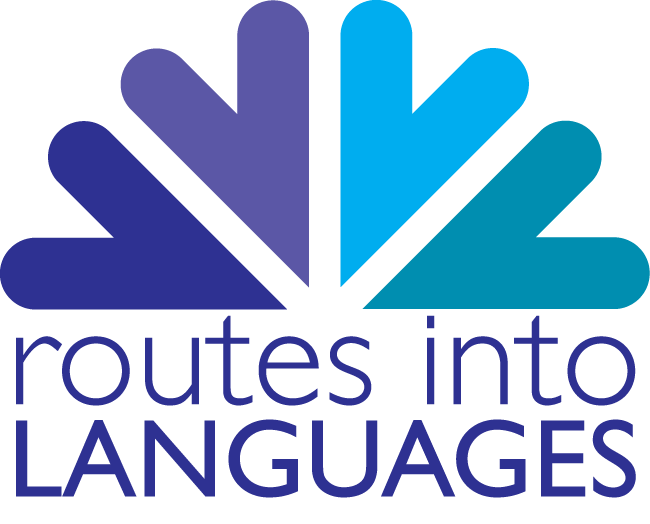 Einsprachige Wörterbücher
Dieses Wörterbuch gibt es als Hardcover und als Paperback sowie als App für Smartphones.
Langenscheidt Großwörterbuch Deutsch als Fremdsprache ist besonders empfehlenswert für Deutschlerner: Es bietet Informationen über Grammatik, Verwendung, Wortzusammen-setzungen und Landeskunde, sowie Phrasen und Beispielsätze

Ponds Wörterbuch Deutsch als Fremdsprache ist auch online zu finden und bietet viel Information sowie Beispielsätze.

Duden online ist die Online-Plattform der berühmten Duden-Wörterbuchreihe.
Im Drop-down-Menü einfach „Deutsch als Fremdsprache“ auswählen
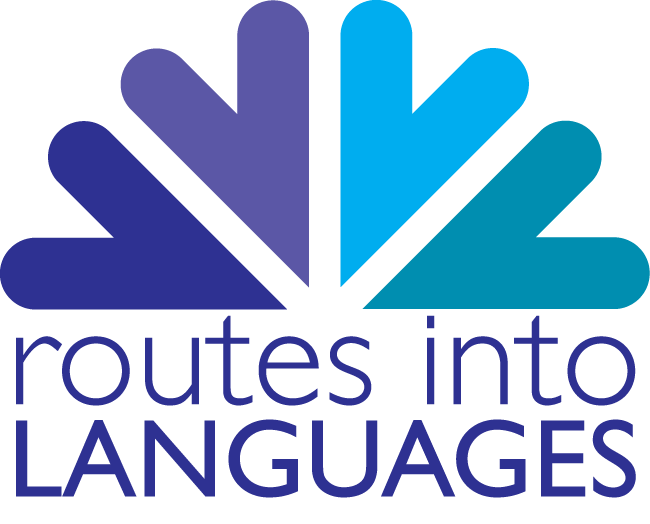 Eine vollständige Liste finden Sie unter http://www.wordreference.com/de/abbreviations.aspx
Wichtige Abkürzungen
Nom. = Nominativ
Gen. = Genitiv
Dat. = Dativ
Akk. = Akkusativ

V. = Verb
Inf. = Infinitiv
Part. = Partizip
Präp. = Präposition
Pron. = Pronomen

ugs. = umgangsprachlich
hist = historisch
veralt. = veraltet
lit = literarisch
abwert. / pej. = abwertend, pejorativ
A / Ös. / österr. = in Österreich
dt. = deutsch
südd. = in Süddeutschland
ostd. = in Ostdeutschland
CH / Schw. /schweiz. = in der Schweiz

m/mask. = maskulin/männlich (der)
f/fem. = feminin/weiblich (die) 
n/neut. = neutral/sächlich (das)

Adj. = Adjektiv
Adv. = Adverb
Subst. = Substantiv / Nomen
Sg. = Singular
Pl. = Plural
Komp. / steig. = Komparation (steigerbar)
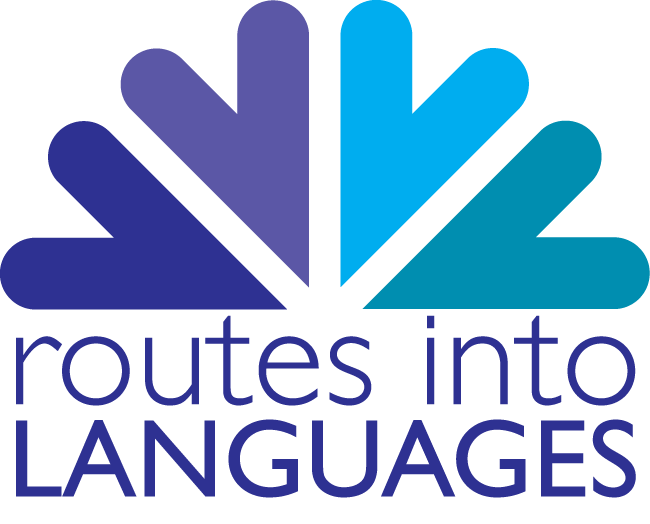 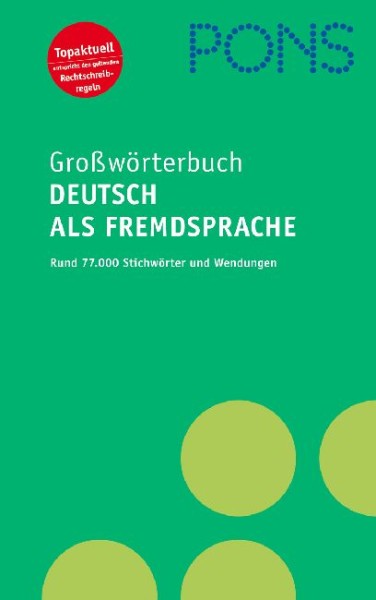 Aktivität: Welche Informationen zur Grammatik finden Sie bei Ponds Deutsch als Fremdsprache über die folgenden Wörter?
Hier klicken
Eintrag
Stute
sensibel
Mädchen
von
Kaulquappe
Rendezvous
Paradeiser
verloren
plaudern
Wien
heillos
du
grüezi!
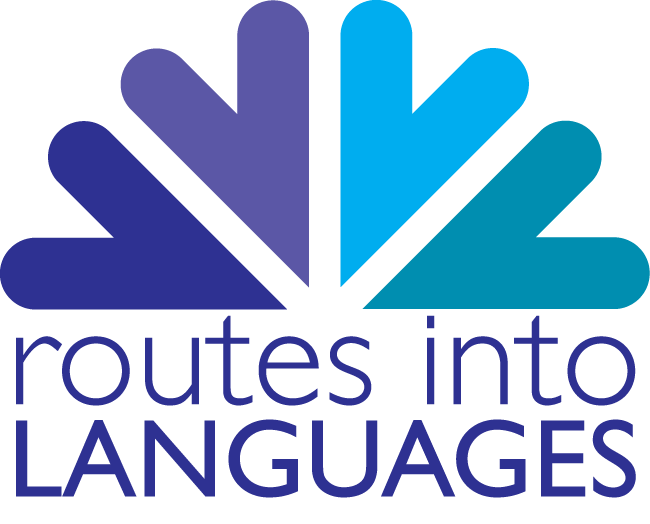 Überprüfen Sie die Bedeutung der Abkürzungen!
Lösung
Paradeiser: Subst., der, -s (Gen.), - (Pl.), österr.
verloren: 1. Part. Perf. von verlieren, 2. Adj. (keine Komp.)
plaudern: V. ohne Obj., +Präp. mit (Dat.) / über (Akk.)
Wien: Subst. (Eigenname), -s (Gen.)
heillos: Adj. (nicht steig.), pej. 
du: Pron. (2. Person Sg.)
grüezi: Interj(ektion), CH
Eintrag: Subst., der, -(e)s (Gen.), Einträge (Pl.)
Stute: Subst., die, - (Gen.), -n (Pl.)
sensibel: Adj., +Kompl. (sensibler, am sensibelsten)
Mädchen: Subst., das, - (Gen.), - (Pl.)
von: Präp. +Dativ
Kaulquappe: Subst., die, - (Gen.), -n (Pl.)
Rendezvous: Subst., das, - (Gen.), - (Pl.); veraltet
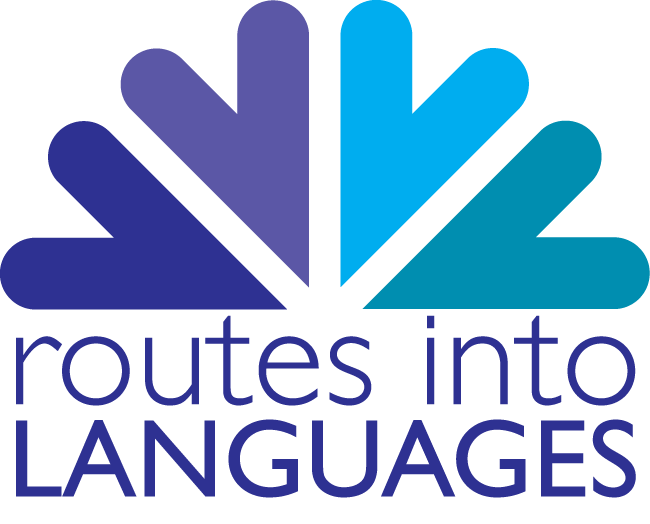